EĞİTİMDE ÖLÇME VE DEĞERLENDİRME
Ankara Üniversitesi 
Eğitimde Ölçme ve Değerlendirme Anabilim Dalı 
3 ve 4. Hafta 

Dr. Cansu AYAN
ÖLÇME
BETİMLEME
BELLİ BİR ÖZELLİĞE SAHİP OLUP OLMAMA
SAHİP OLUŞ DERECESİ
ÖLÇME SONUCU İFADELERİ
BOY
 
SICAKLIK

GÜZELLİK

YAZILI ANLATIM BECERİSİ

ÖĞRENCİ SAYISI
Serdar’ın boyu 1.85 cm’dir.
Ağustos ayında en yüksek hava sıcaklığı 45 derece oldu.
Güzellik yarışmasında Meral birinci, Seray ikinci, Deniz ise üçüncü oldu.
Yazılı anlatımda Ufuk iyi, Selim orta ve Ece zayıf bulundu.
Bugün sınıfta 45 öğrenci vardı.
Ölçülen Özellik
Ölçek
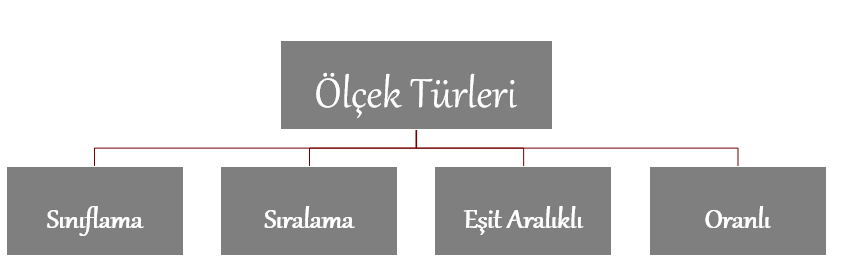 6
1. Sınıflama (Adlandırma) Ölçeği
Bireyler ya da nesneler belli bir özelliğe sahip olup olmamasına göre sınıflandırılır.
En basit ölçme işlemidir
Örneğin;    illeri plaka numaralarına göre sınıflamak
		bireyleri göz renklerine göre sınıflamak vs. 
Özelliklere verilen sayılar üzerinden hiç bir matematiksel işlem yapılamaz.
İstatistiksel olarak sadece frekans  ve mod  (tepe değer) hesaplanabilir.
Sıfır noktası anlamsızdır.
2. Sıralama Ölçeği
Bireyler ya da nesneler belli bir özellik bakımından belli bir sıraya dizilmektedir.
Her birey ya da nesneye bir sıra numarası verilir (1., 2., 3. vb…).
Örneğin;	sınıftaki öğrencileri boy sırasına dizmek
Sayılar, değişkenlerin belli bir özelliğe, birbirlerine göre daha az ya da daha çok sahip olma durumunu ifade eder.
2. Sıralama Ölçeği
Özelliklere verilen sıralar üzerinden hiç bir matematiksel işlem yapılamaz.
İstatistiksel olarak sadece frekans, mod  ve medyan (ortanca) hesaplanabilir.
Sıfır noktası anlamsızdır.
Birim eşit değildir! (Nesneler arasındaki farkın miktarı bilinemez)
3. Eşit Aralıklı Ölçek
Değişkenlerin belli bir özelliğe sahip oluş derecelerine göre, tanımlı bir başlangıç noktasından itibaren eşit aralıklarla sıralanmasını içerir.
Birimler Eşittir, Başlangıç noktası vardır. 
Ancak Ölçekteki sıfır, göreceli sıfırdır.
Toplama  ve çıkarma işlemi yapılabilir, çarpma ve bölme işlemleri yapılamaz.
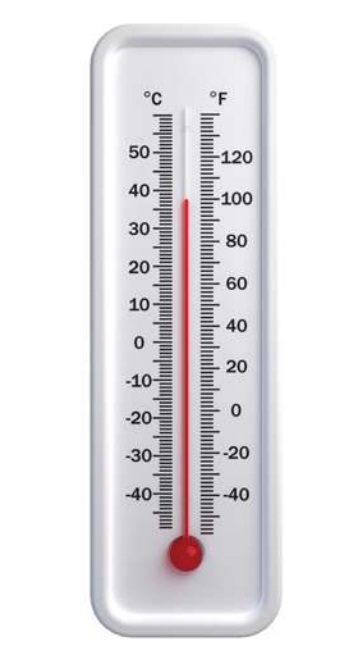 4. Oran Ölçeği
Başlangıç noktası ve eşit birimi vardır. 
Ölçekteki sıfır mutlak sıfırdır.
Ölçme sonuçlarını ifade eden sayıların oranı anlamlıdır.
Toplama, çıkarma, çarpma ve bölme yapılabilir.
Hangi Ölçek?
Kitap sayfası
Renkler (kırmızı, mor, yeşil, vs.)
ÖSS’de 5. sırada olmak
Ankara’da işsiz kişi sayısı
Öğretim üyelerinin yıllık gelir toplamı
Doğum yeri
Başarı puanı
Takvim (5 Mart 2010)
Akademik alan (Sınıf Öğretmenliği, Alman dili ve Edb.)
Değerlendirme: Ölçme sonuçlarının bir ölçüt ile karşılaştırılarak sonuca varma sürecidir.

Değerlendirme Süreci
ÖLÇME
DEĞERLENDİRME
YARGI
BETİMLEME
Ölçüt
Değerlendirme = ölçme sonucu + ölçüt
Ölçüt: önceden ve kesin olarak belirlenmiş bir standarttır.
Ölçme / Değerlendirme ?
1. İş deneyimi sekiz yılın üstünde olanlar işe alınmıştır. 
2. Ahmet, güreşten önce tartılmış ve 130 kg gelmiştir. 
3. Canan, ortalamanın üstünde puan alarak sınıfını geçmiştir. 
4. Pelin’in LES puanı 68’dir. 
5. Sınavda en yüksek puanı Erdem aldı.
Değerlendirme Türleri
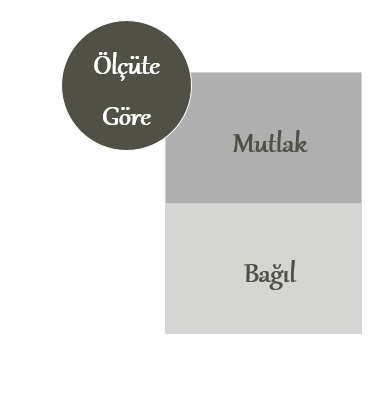 Mutlak Ölçüt
Bağıl Ölçüt
Mutlak Değerlendirme
Bağıl Değerlendirme
Ölçüt, değerlendirilecek grup dikkate alınmadan önceden kesin olarak belirtilir.
Ölçüt, grubun ortalama başarısı gibi grubun başarısından çıkarılan bir normdur.
Mutlak Değerlendirme

Mutlak ölçüt denilen önceden belirlenmiş bir kriter kullanılır.
Her bireyin değerlendirme sonucu içinde bulunduğu gruptan bağımsızdır.
Örneğin;	50 sorudan 40’ını doğru yanıtlamış olmak
		sınavda 100 üzerinden en az 65 almak
Bağıl Değerlendirme

Bağıl ölçüt denilen, ölçme sonuçlarına göre sonradan belirlenmiş bir kriter kullanılır.
Her bireyin değerlendirme sonucu içinde bulunduğu gruptan etkilenir.
Örnekler  (Mutlak / Bağıl Değerlendirme?)
Öğrenilmesi beklenen davranışların en az %60’ına sahip olma
Sınıfta en yüksek başarı gösteren ilk beş öğrencinin arasına girme
Sınıftaki öğrencilerin %70’inden daha başarılı olma
Mezun olmak için diploma notunun 4 üzerinden en az 2 olması 
Ortalamanın 10 puan üzerinde alanların sınıfı geçmesi 
Askere ağırlığı 150 kg’nin altındaki erkeklerin alınması
Soruların %80’ini doğru yanıtlayanların bilgi yarışması elemesine katılması
Tanıma- Yerleştirmeye Dönük Değerlendirme

Eğitim sürecinin başında yapılır.
Amaç öğrenciyi tanımak ve onu uygun olan eğitim programına yerleştirmektir. 
Asıl amaç öğrenciye not vermek değildir!!!
Örneğin; seviye tespit sınavları, muafiyet sınavları vb...
Biçimlendirme ve Yetiştirmeye Dönük Değerlendirme
(Formatif Değerlendirme)

Eğitim süreci devam ederken yapılır.
Amaç, öğrencinin eksiklerini, hatalarını belirleyerek düzeltmek ve öğrenciye geribildirimde bulunmaktır.
Asıl amaç öğrenciye not vermek değildir!!!
Örneğin; quizler, ünite testleri vb…
Değer Biçmeye Dönük Değerlendirme
(Summatif Değerlendirme)

Eğitim sürecinin sonunda yapılır.
Amaç, öğrenciye tamamlanan eğitim sonucundaki seviyesini, ulaştığı noktayı bildirmektir.
Asıl amaç öğrenciye not vermektir!!!
Örneğin; bitirme sınavları, uzmanlık sınavları, finaller vb…